Single Electron Storage Experiment at UVSOR-Ⅲ
Grad. Sch. Ad. Sci. Eng. Hiroshima Univ.
Yuya Asai
1
Introduction～about myself～
Name : Yuya Asai
Hometown : Saitama Prefecture
Pastime : Baseball Watching
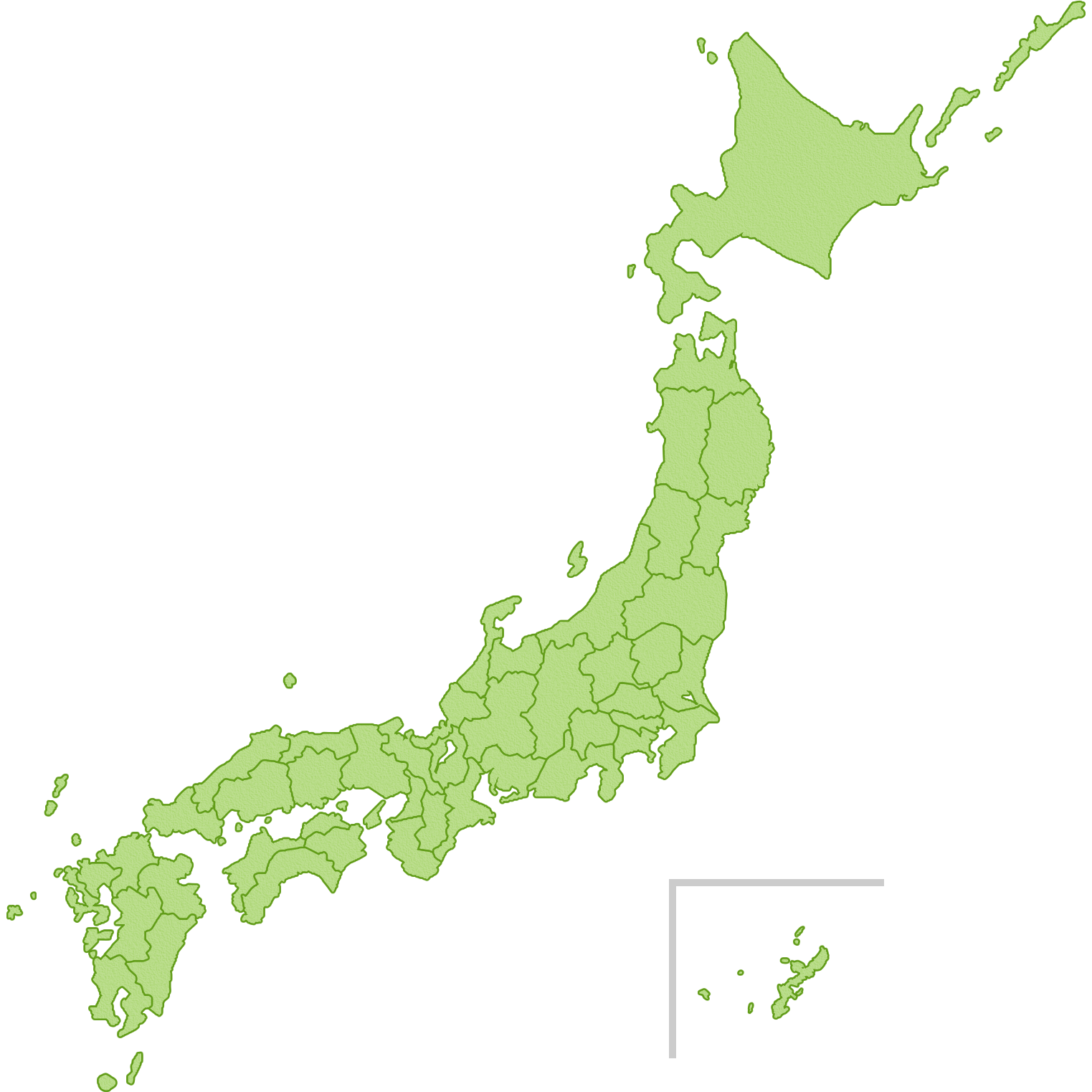 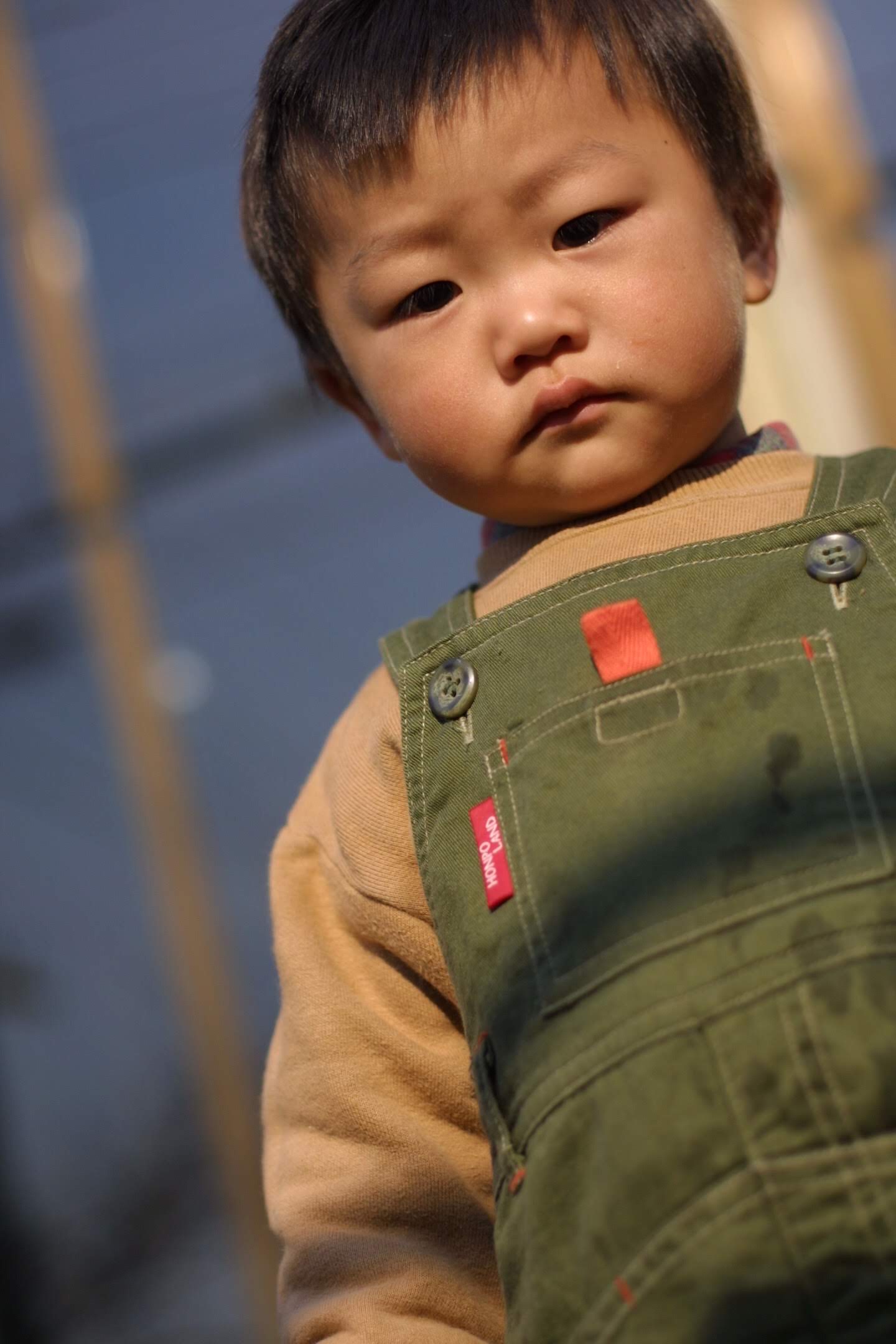 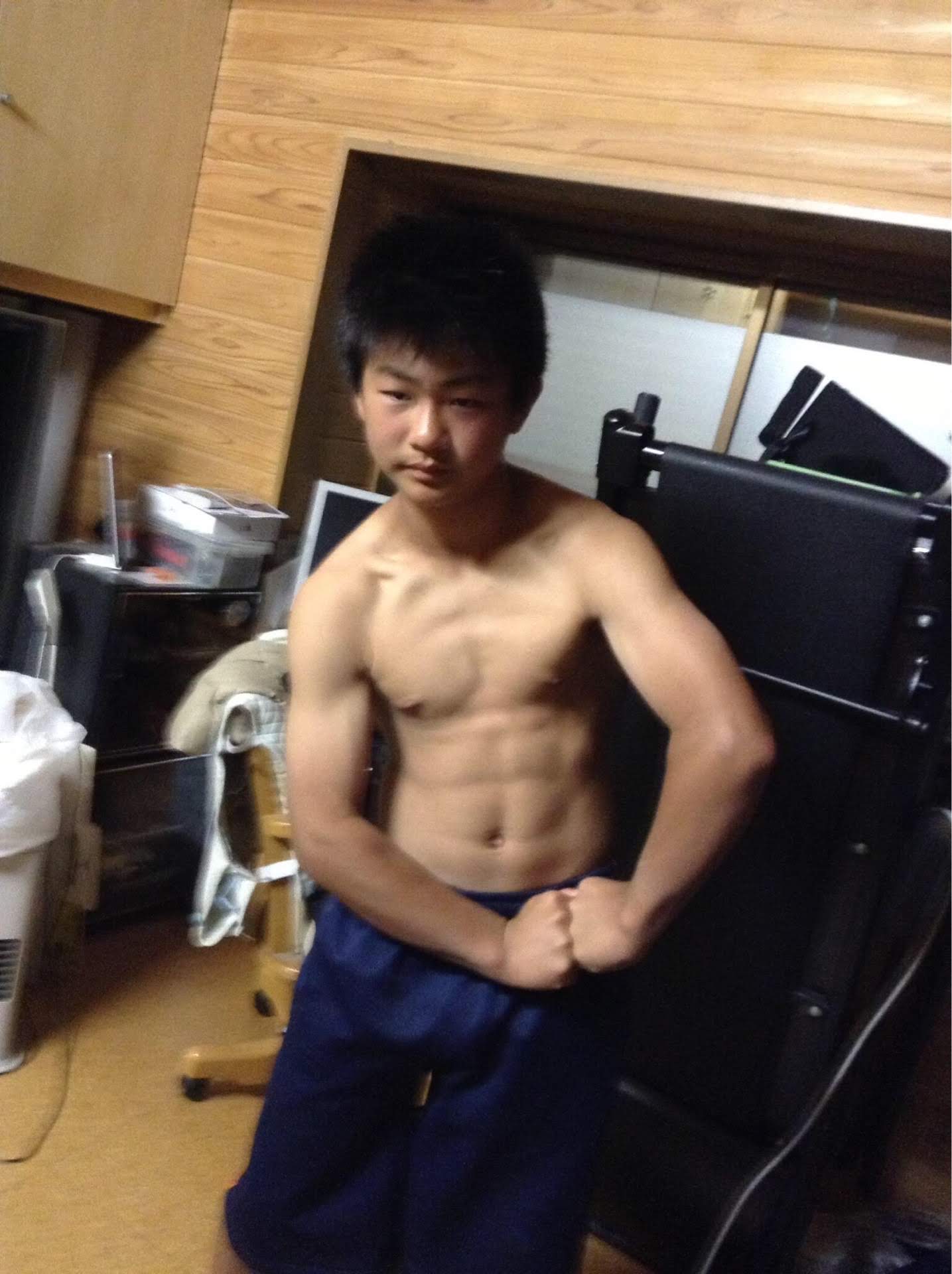 2
Introduction～Single Electron Storage～
〇 Single Electron Storage : investigate the electromagnetic emission and motion
					            of a single electron in a synchrotron radiation storage ring.
@UVSOR
Beam scraper
Electrons collide and disappear
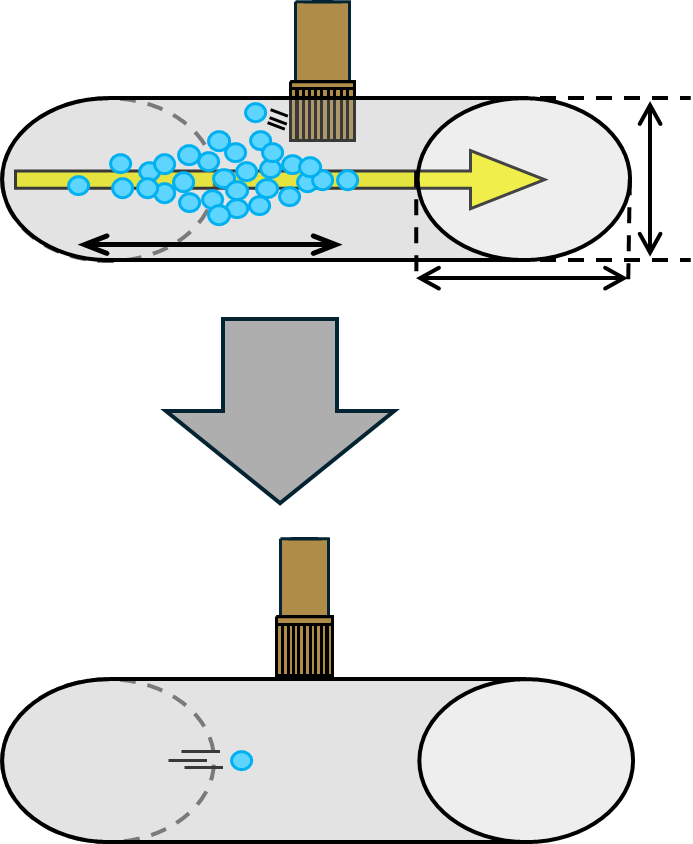 Synchrotron radiation to PMT
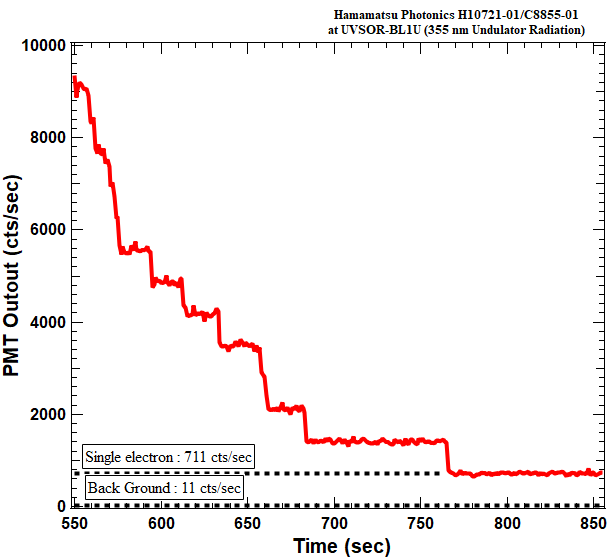 38
mm
・step-function-like change :
　shows that the loss of one electron
　results in the loss of radiation
　intensity by the same amount
～100 ps
110 mm
Observe changes in synchrotron radiation intensity
pull out
beam scraper
Using this intensity of light for research.
maintain single electron state
3
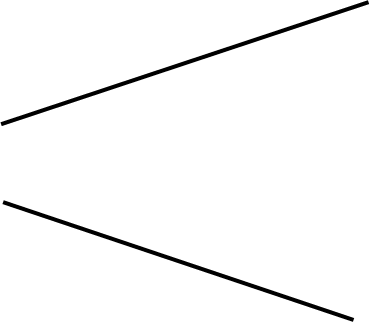 Introduction～Single Electron Storage～
〇 Experimental schematic diagram at UVSOR-Ⅲ
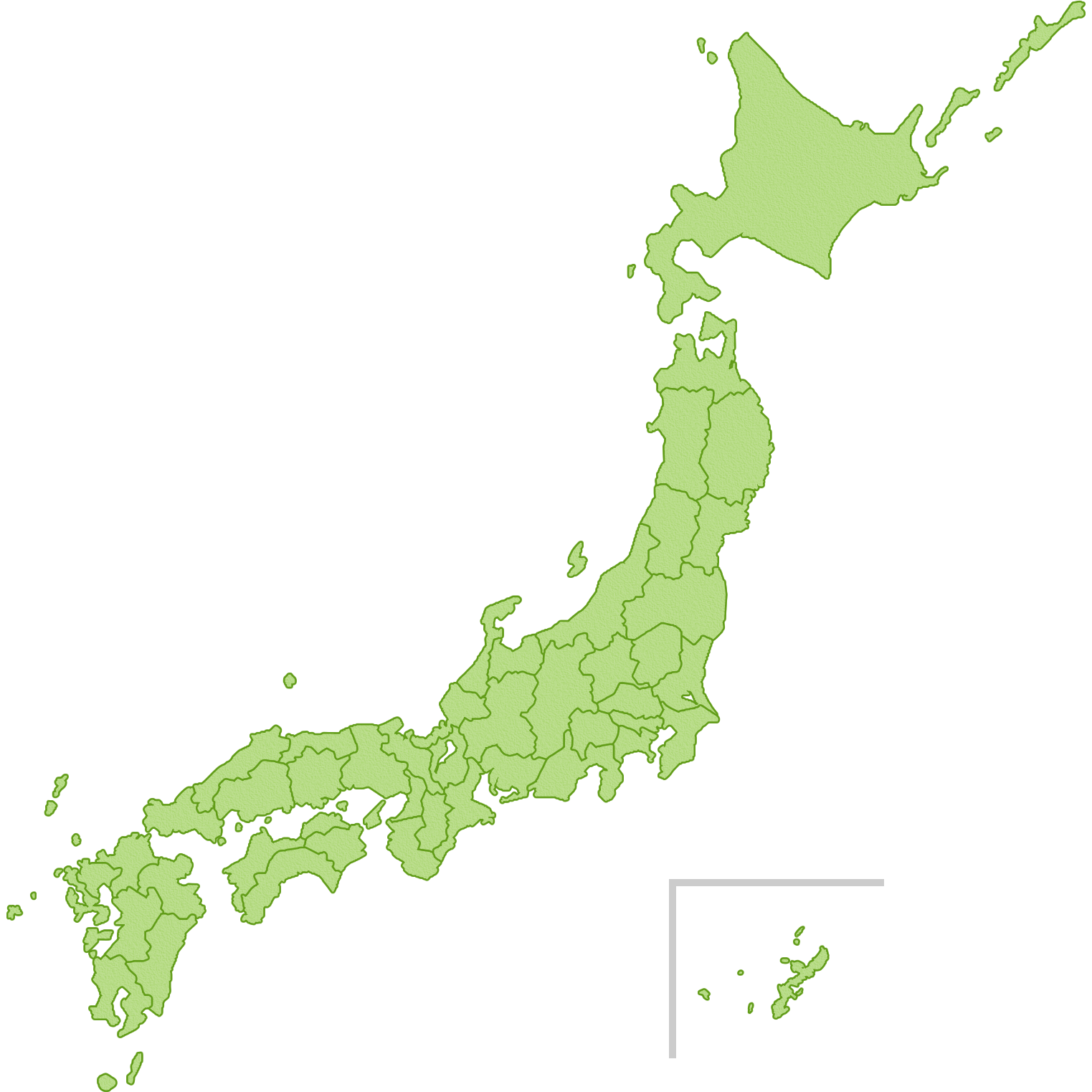 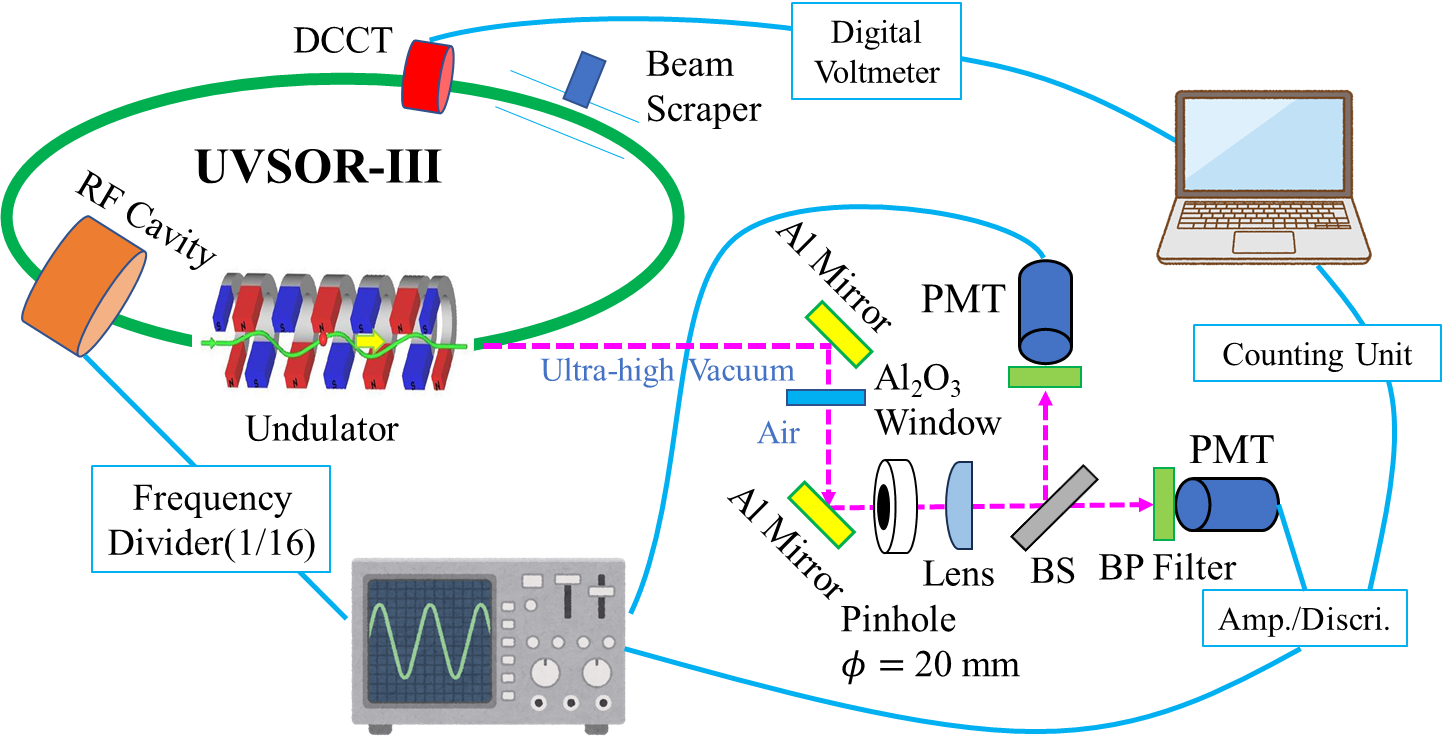 4
Introduction～Single Electron Storage～
〇 Single Electron Storage : investigate the electromagnetic emission and motion
					            of a single electron in a synchrotron radiation storage ring.
If nothing is done, it can continue circling for a long time.
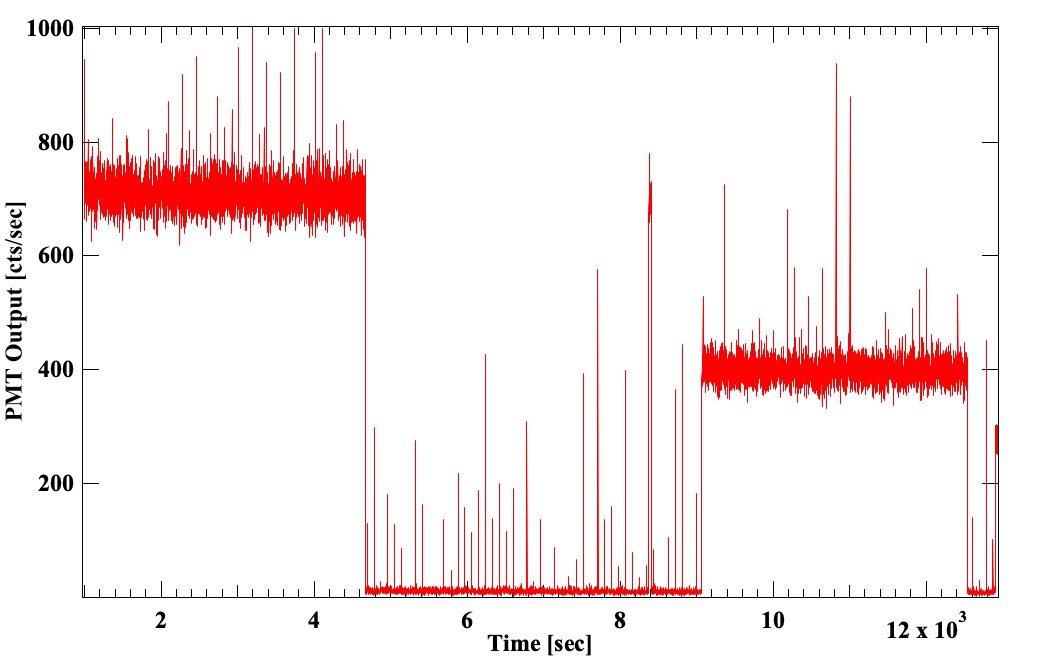 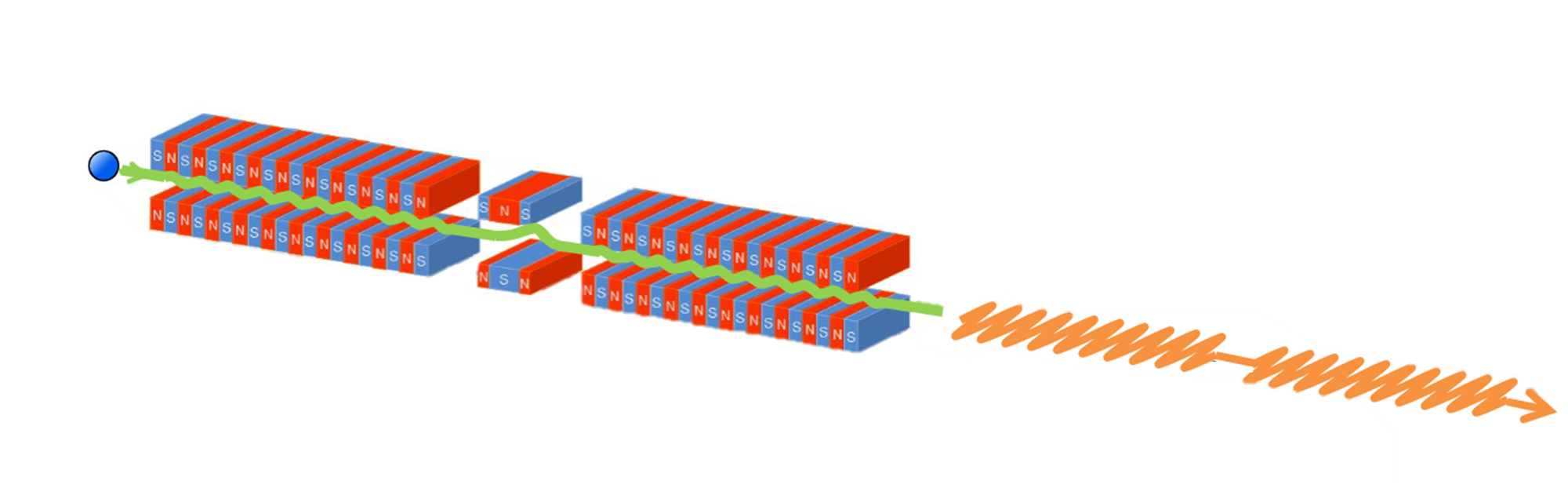 Downstream undulator
Beam shutter closing
Upstream undulator
~ 3 Hours
5
Experiments～Research using single electron storage～
〇 Comparison of photon statistics for different numbers of electrons
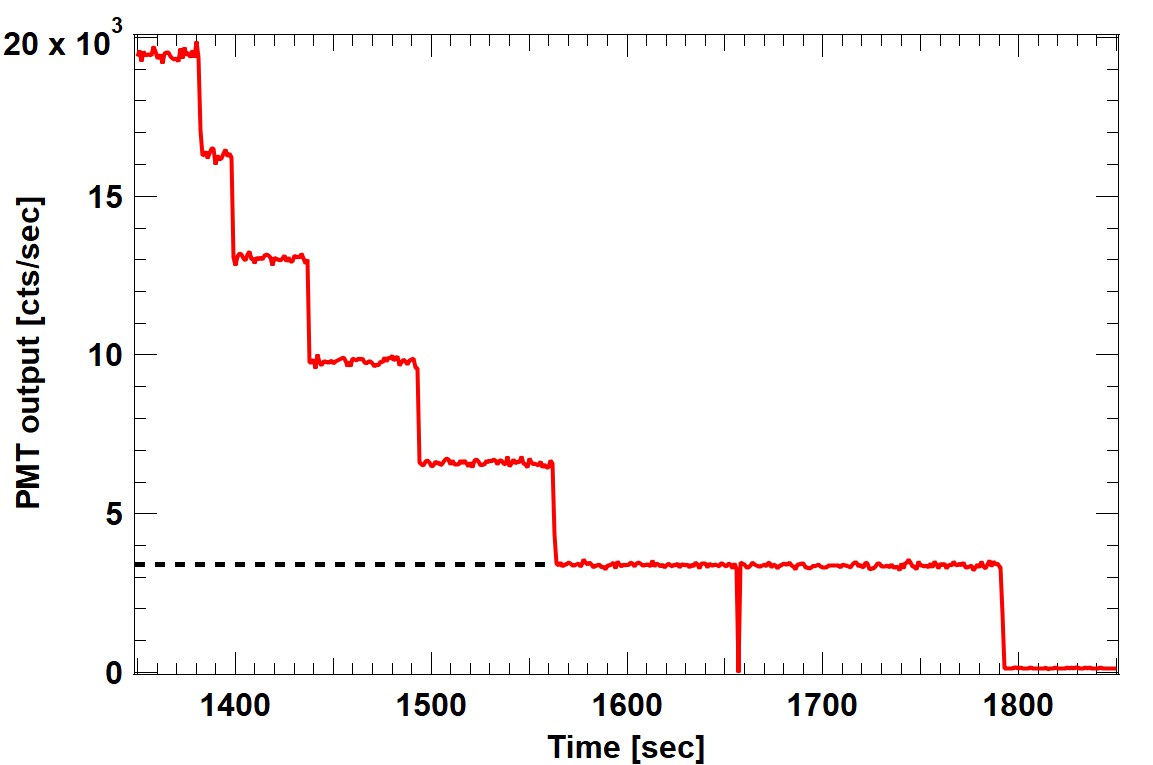 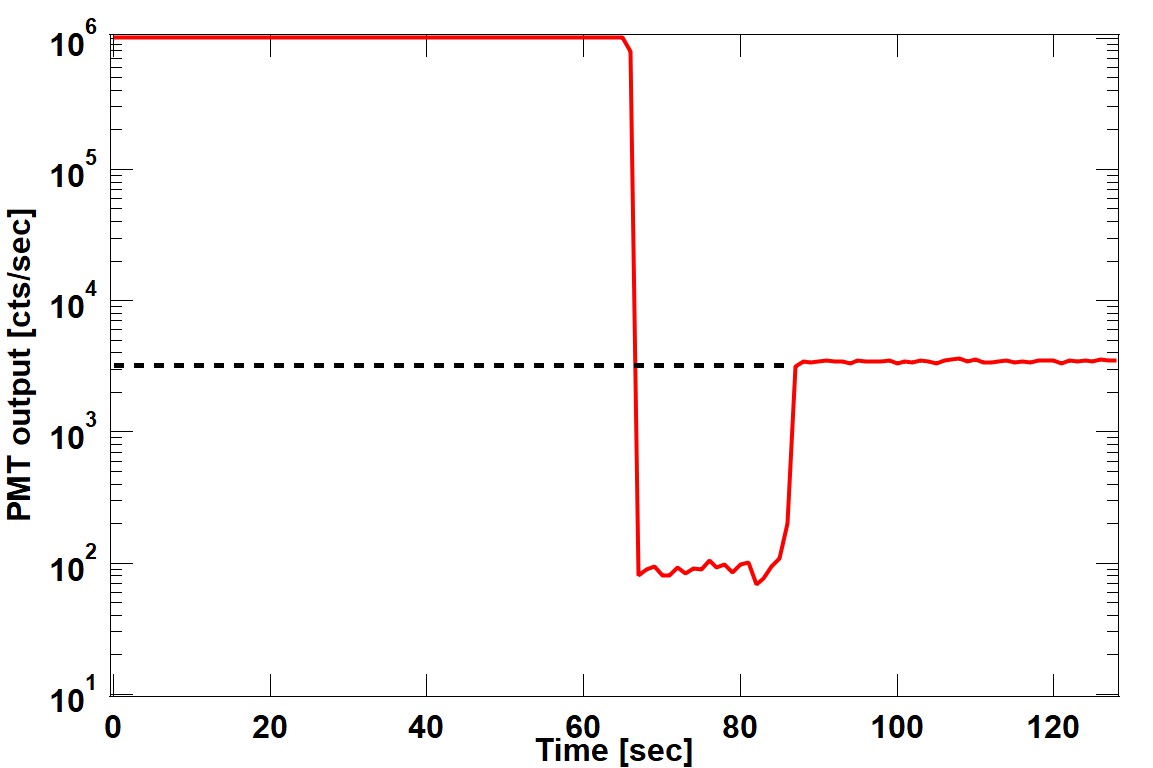 Insert
ND90
mean : 3450
mean : 3350
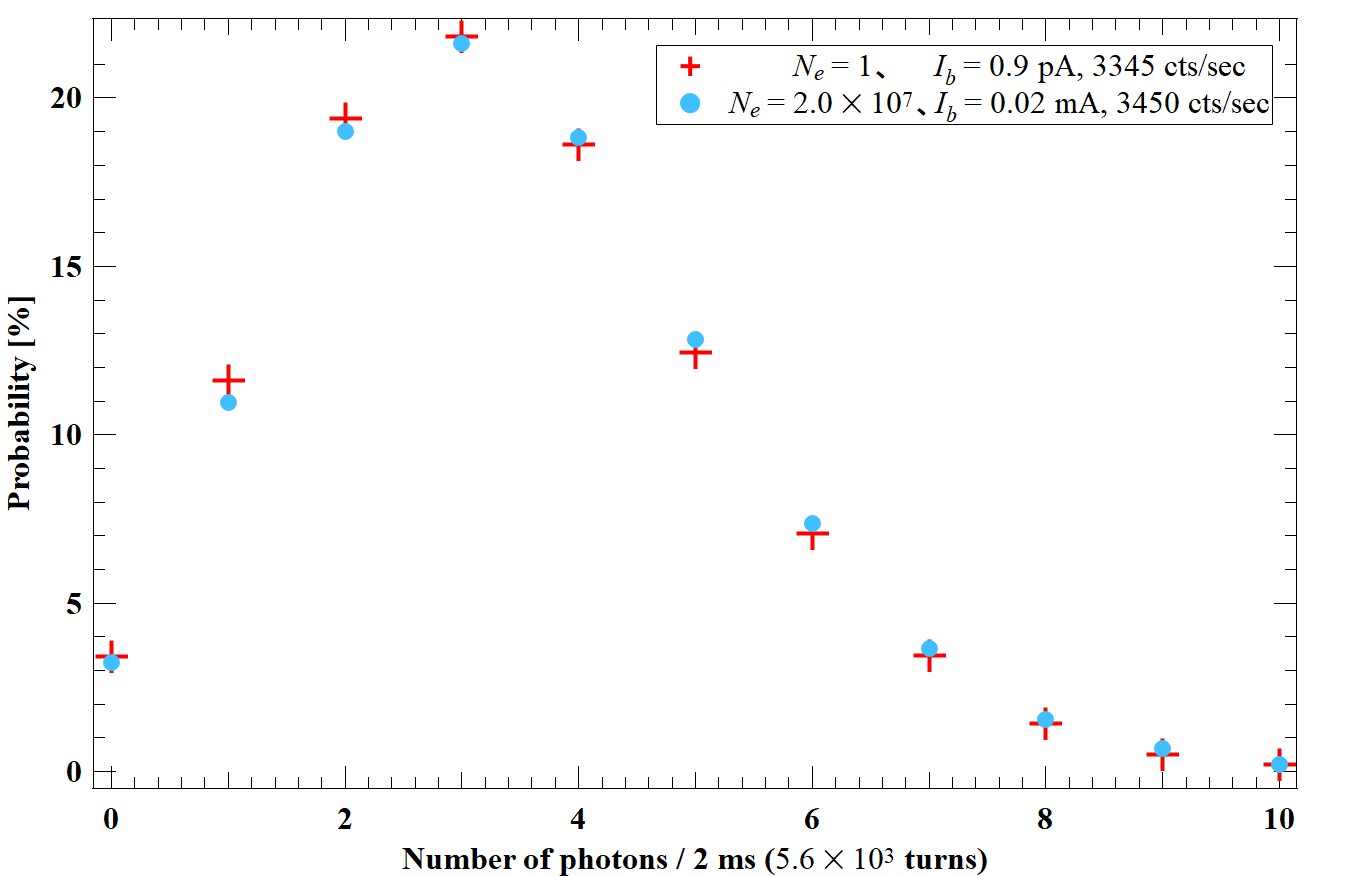 Poisson distribution
6
[Speaker Notes: They consistent with Poisson distribution regardless of number of electrons.]
Thank you for listening
7